Lesson Objective:  To consider both sides of the argument about whether the burka should be banned in the UK
HOMEWORK ASSIGNMENT

Should we ban the burka in the UK?
Write a detailed essay that show that you have considered both sides of the issue (at least 3 arguments for each side), showing you have done some extra research and that you have considered human rights and the idea that human rights conflict here (L6)
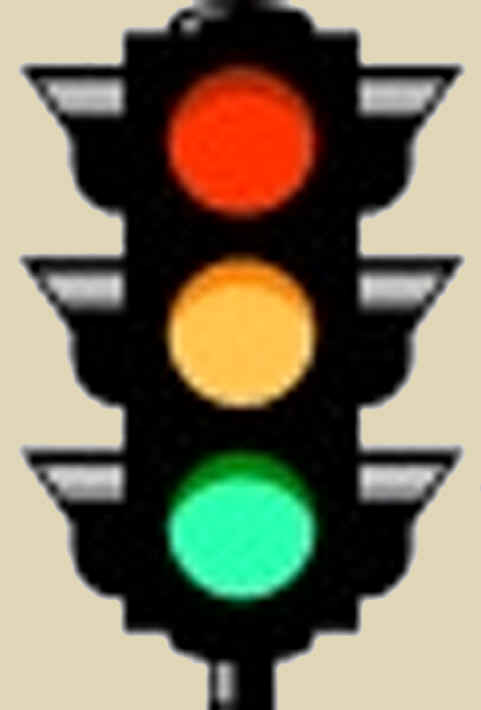 Use other sources of research (and show that you have done this) to write 3 paragraphs that support banning the burka and 3 paragraphs that don’t support banning the burka (L5)
Write 2 paragraphs that support banning the burka and 2 paragraphs that don’t support banning the burka (L4)